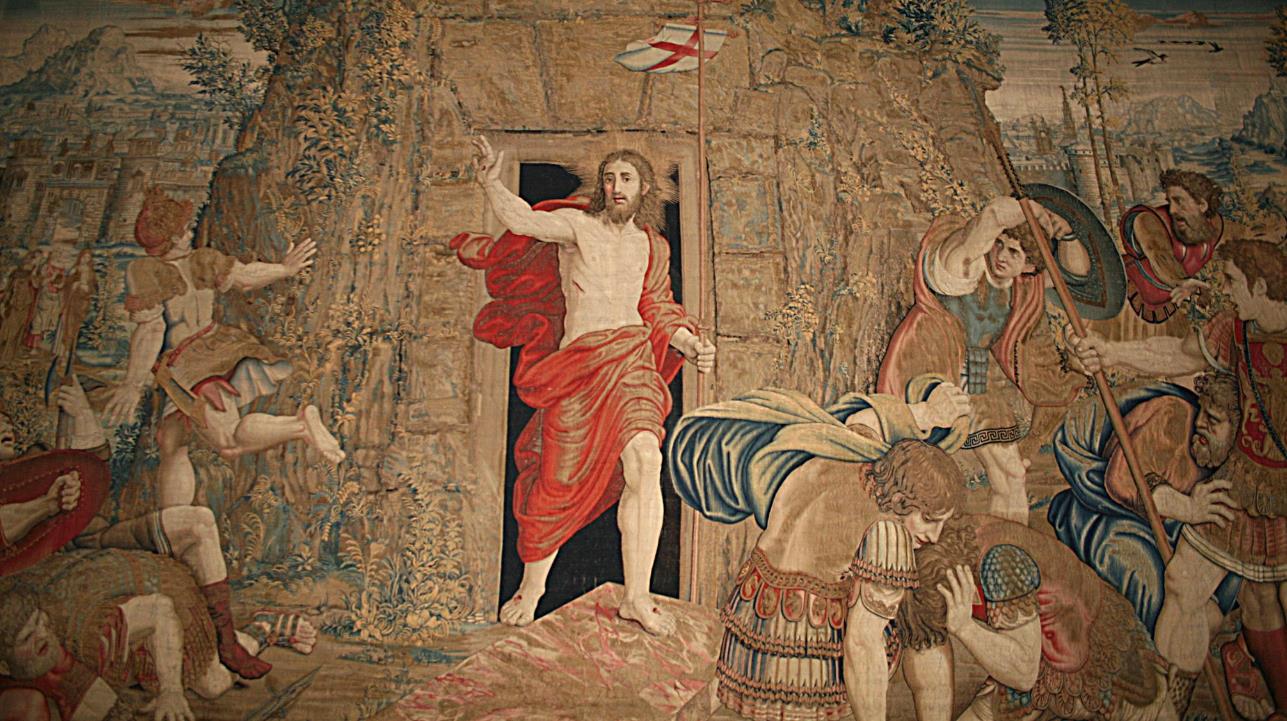 FAMILIES FORMING DISCIPLES
Lesson 8 – Week 3
Opening Prayer
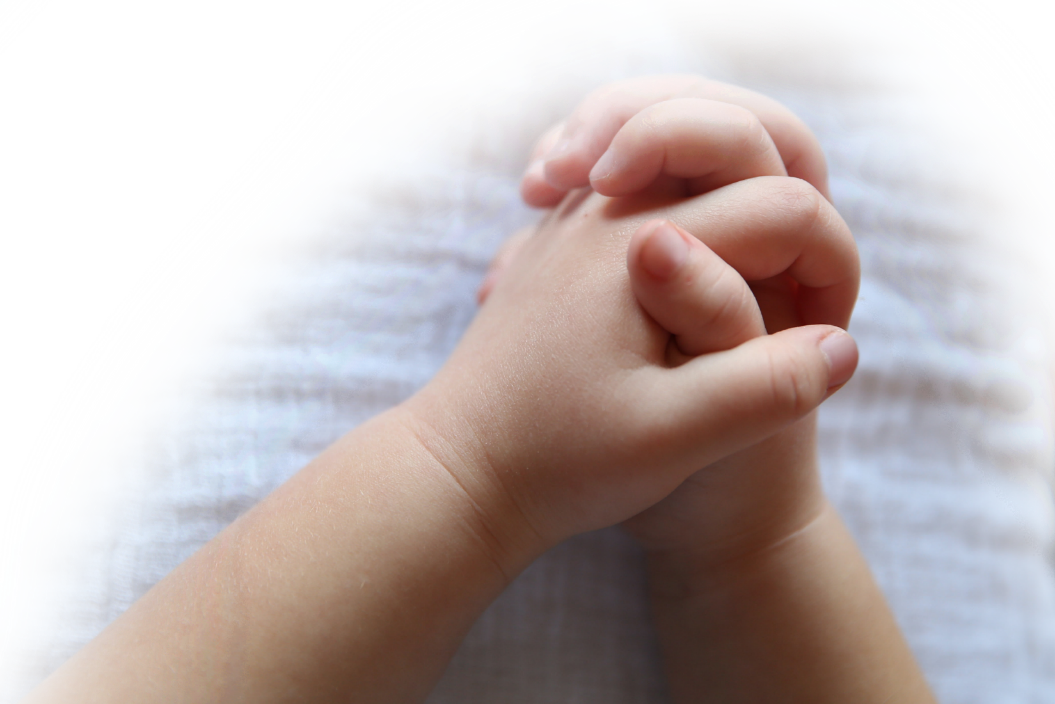 Christ is risen: The world below lies desolate. Christ is risen: The spirits of evil are fallen. Christ is risen: The angels of God are rejoicing. Christ is risen: The tombs of the dead are empty. Christ is risen indeed from the dead, the first of the sleepers! Glory and Power are His for ever and ever! Amen. (Saint Hippolytus of Rome)  Glory be,…
Materials
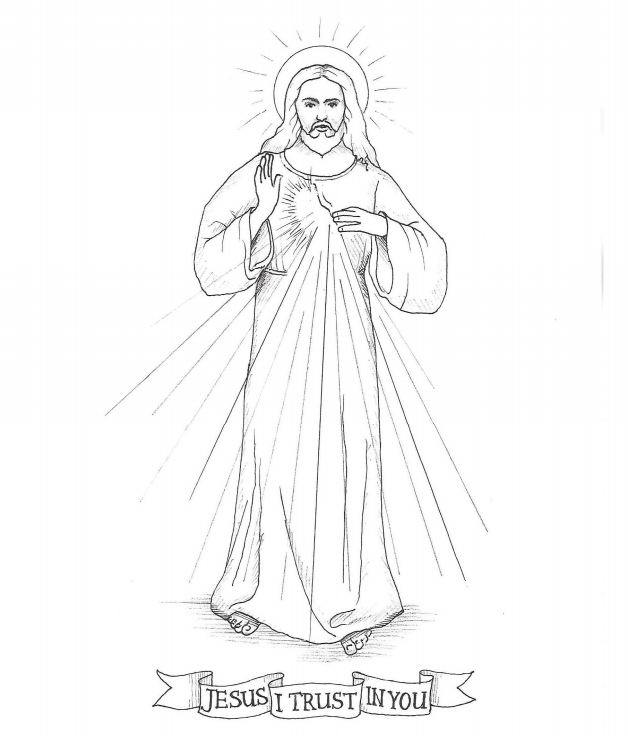 Rosaries
Divine Mercy Chaplet Pamphlet by Marian Fathers of the Immaculate Conception of the B.V.M. to be used by younger children during the lesson to keep their attention
Crayons, watercolors or markers
Ice Breaker
Rose, Thorn, and Spaghetti

Each family member shares three highlights from their day: One is the rose (the best thing that happened that day); the second is the thorn (something the person wishes hadn’t happened or something unpleasant that happened); and the third thing is the spaghetti (something funny or unexpected that happened).



Adapted from www.churchleaders.com
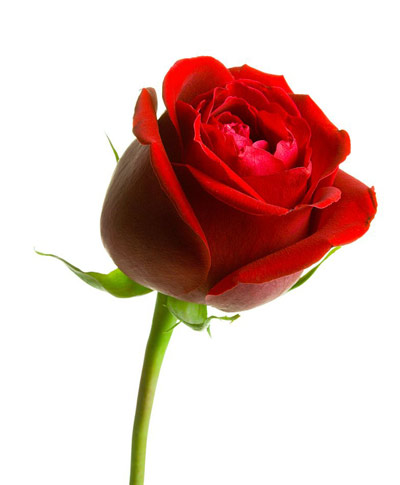 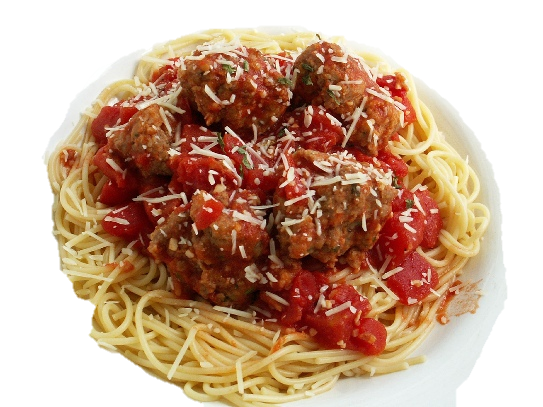 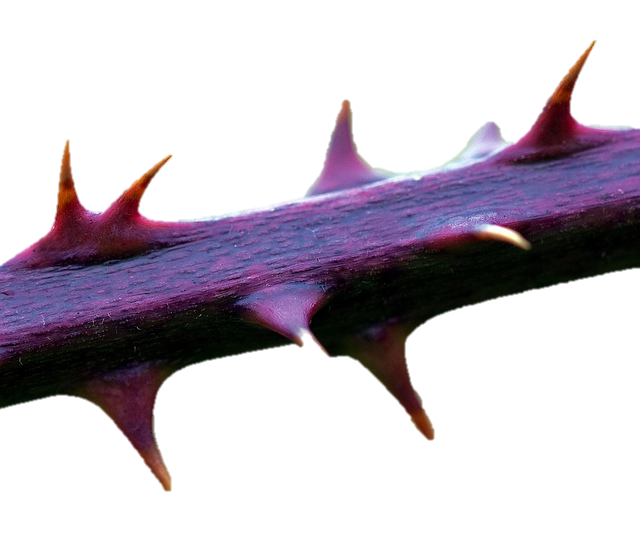 Family Sharing
Share our Resurrection Sets!
& 
Explain our Living-the-Easter-Season Family Plan
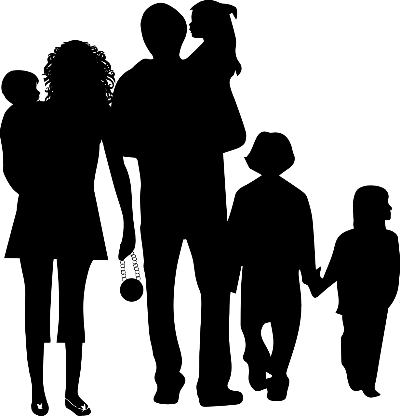 Content
Today we will reflect on Jesus’ Divine Mercy.
Optional for tweens/teens – Watch: Jesus is Pierced on Cross (from The Passion of the Christ) (1:22 min)
Content
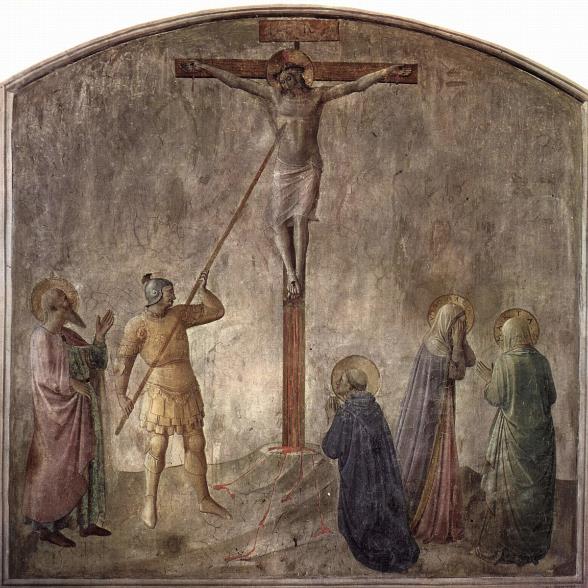 St. Longinus the Centurion
Content
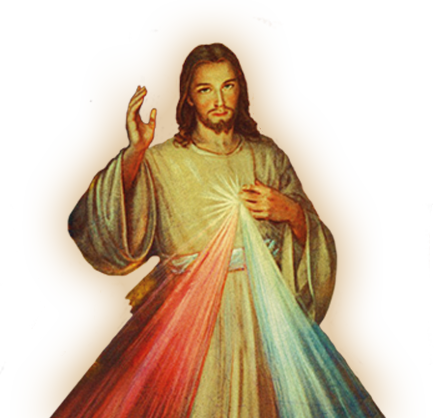 The Second Story

St. Faustina and God’s Divine Mercy
Content
Divine Mercy Chaplet: 4 Promises – 
Catholic Minute
https://youtu.be/7zLmglQazvc
What To Do on Divine Mercy Sunday (if you can’t go to Mass and confession)
https://youtu.be/btiU8-JeOag
Family Sharing
Has there been a moment in your life when you experienced God showering you with His love and mercy?  How did that experience make you feel about God and about yourself? 

(Mute for families to privately discuss. Then unmute for large group sharing.)
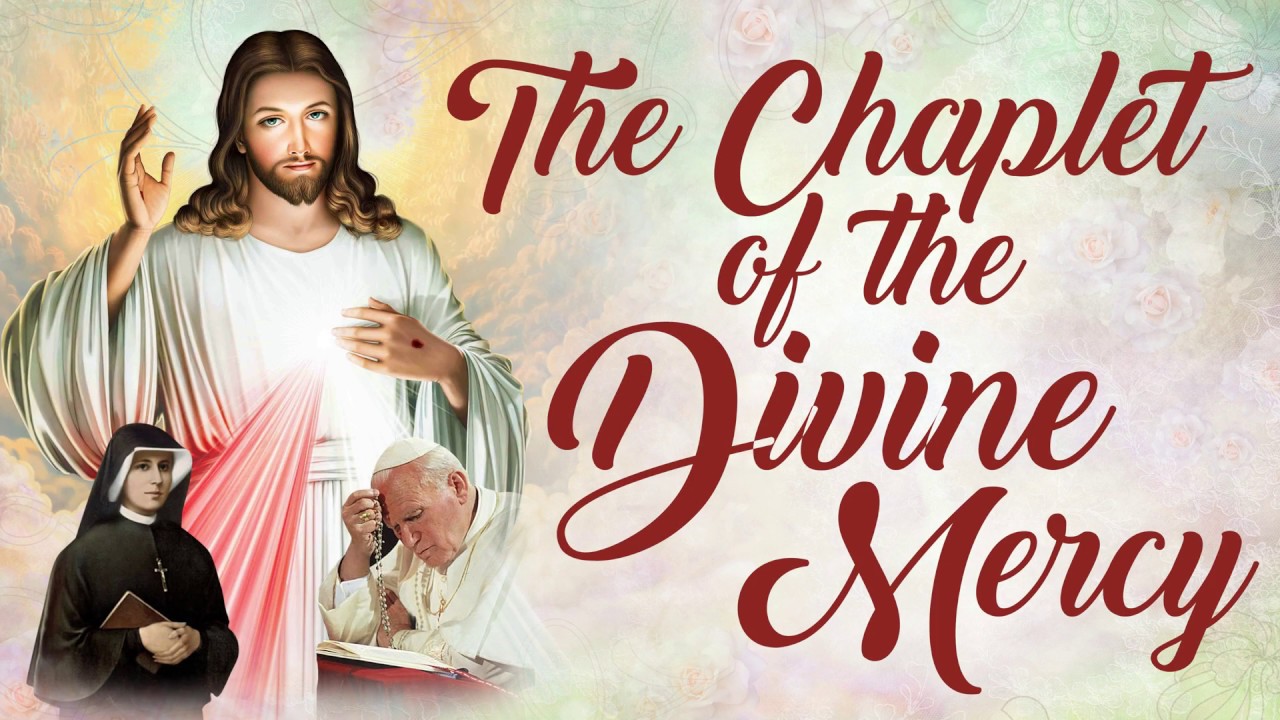 Next Meeting
Please remember to complete your Families Forming Disciples Family Survey. 

We appreciate it!
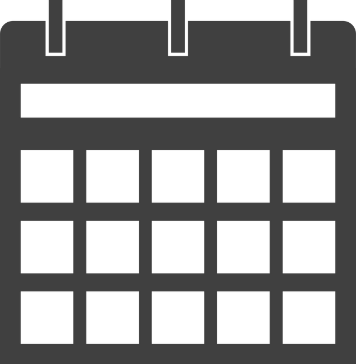